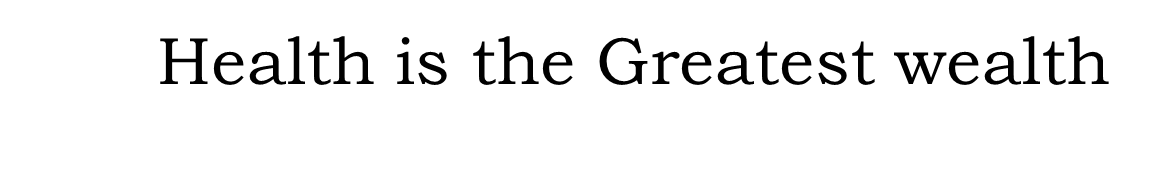 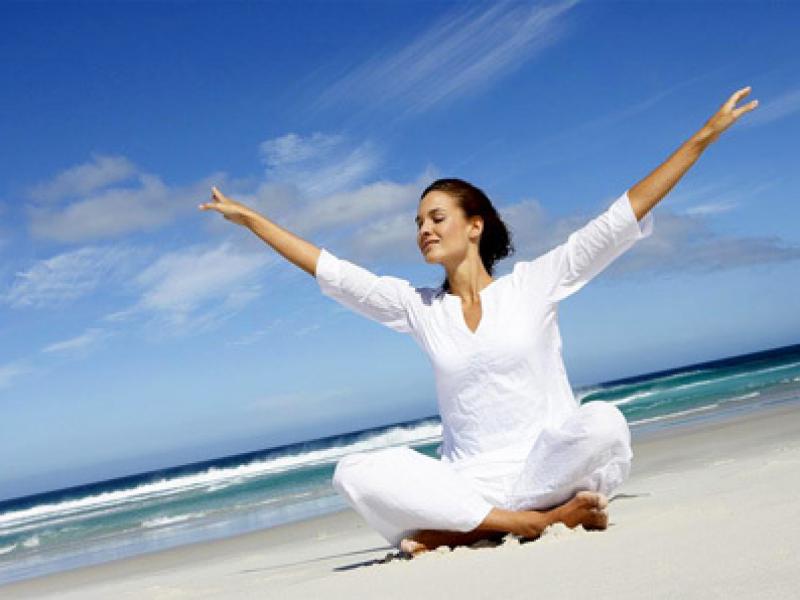 Grime for Health
  Dirty cosmetics
  Humorous stories
  Crossword
Read our magazine 
and enjoy yourselves!
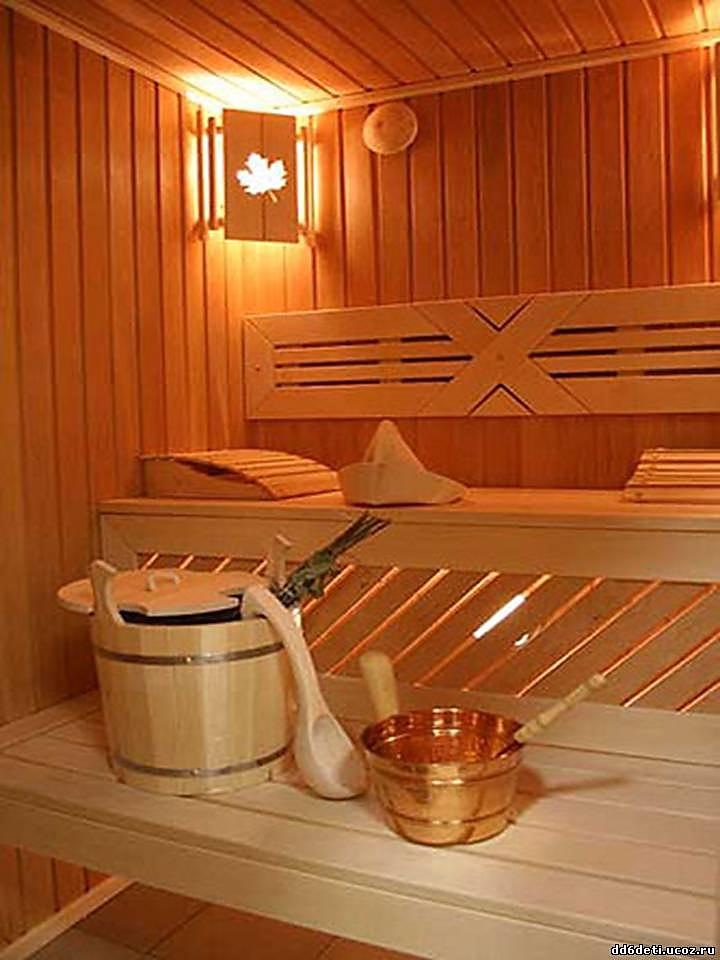 Russian bath makes us healthy and gives us a sense of strength. Even in ancient times doctors valued effect of a bath on peoples health.
30%
52%
47%
68%
Pills of ‘Oidomarin’ will help you. You’ll get rid of fatigue with the help of it. That drug is a very good remedy for development of mental abilities. You’ll be very energetic during the day.
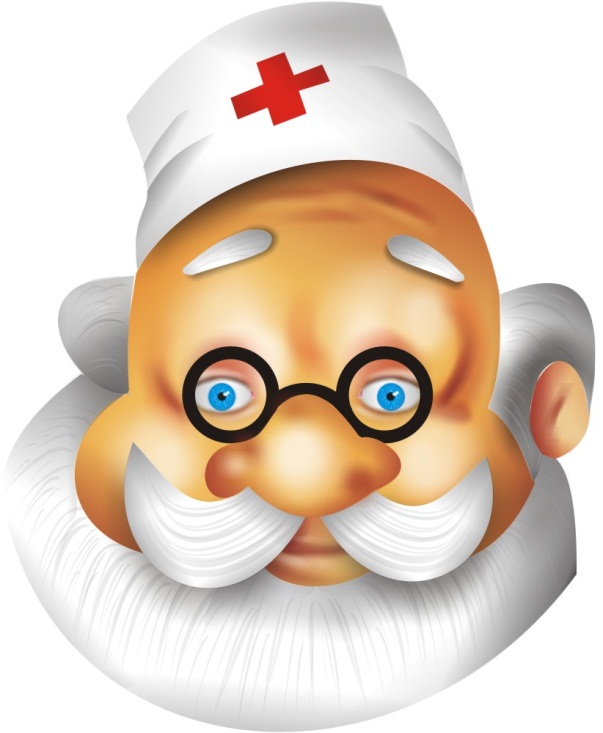 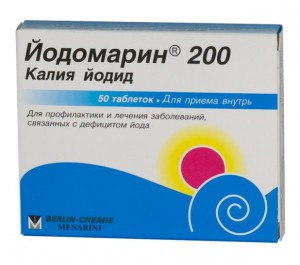 Medical research shows that people eating fast food have high level of cholesterol in their blood. And as for a liver after three months of fast food it can look like a liver of an alcoholic.
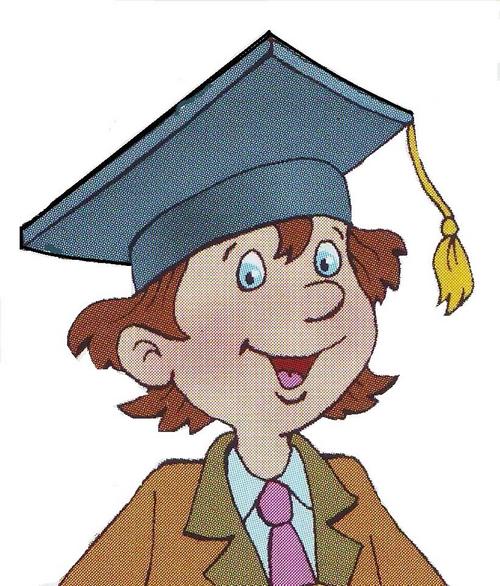 We’d better eat “эчпечмак”!
This is a glass of milk. Dairy builds strong teeth and bones by providing calcium. Milk is so useful.
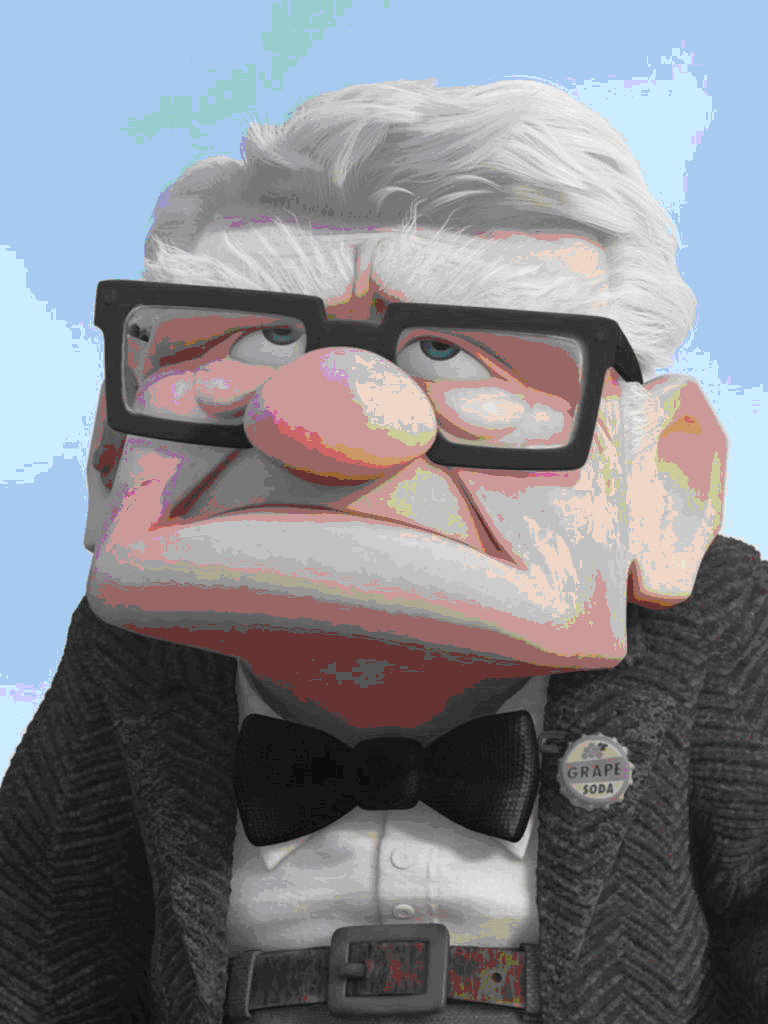 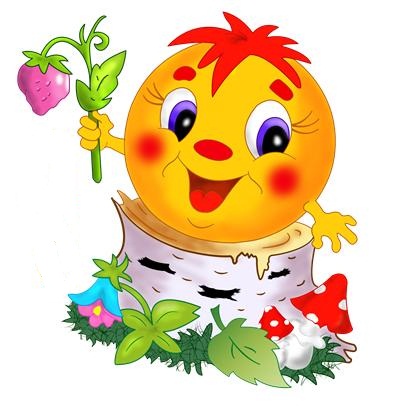 Carrot  will give you some power and help you have healthy gums and teeth , good eyesight by providing Vitamins A and C.
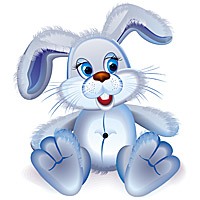 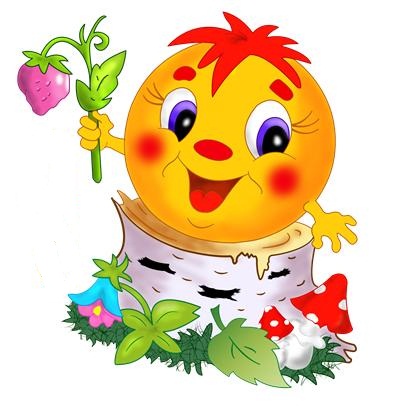 Apples  contain iron and vitamins. Apple’s are fast sources of energy.
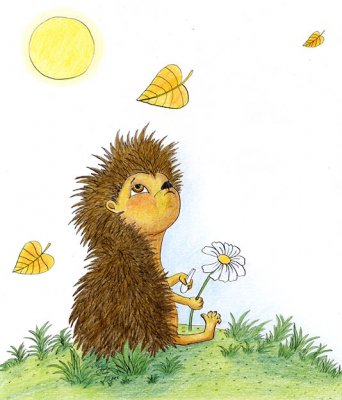 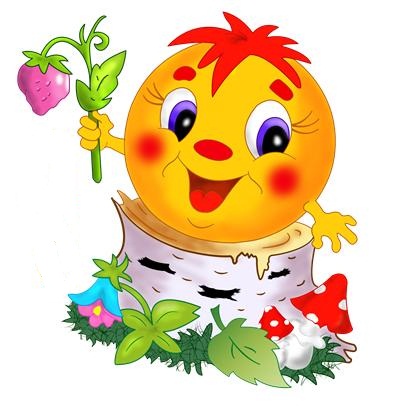 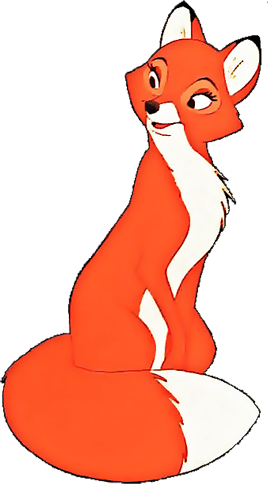 Here is condensed milk. It is like cream candy.
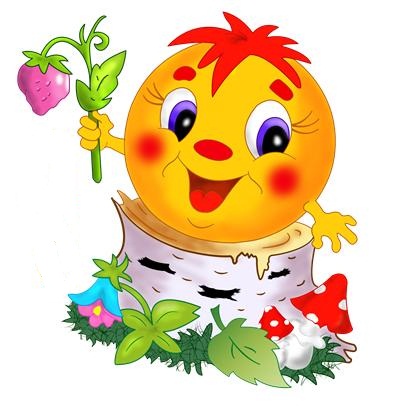 The rules
Get up early and go to bed early to keep fit.
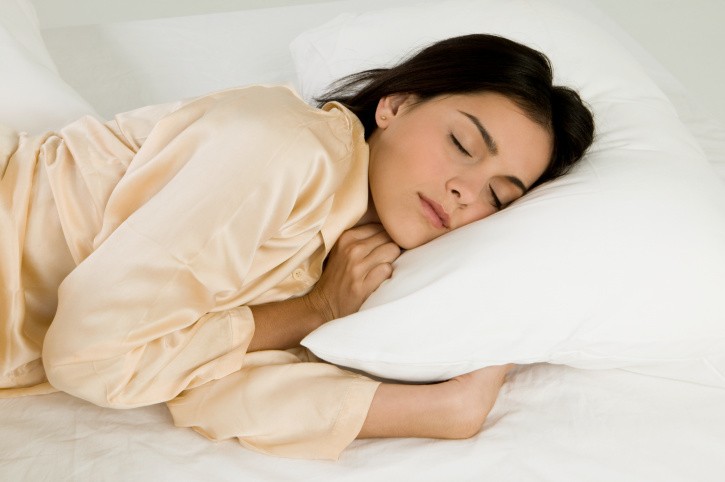 The rules
Take regular exercises to keep fit.
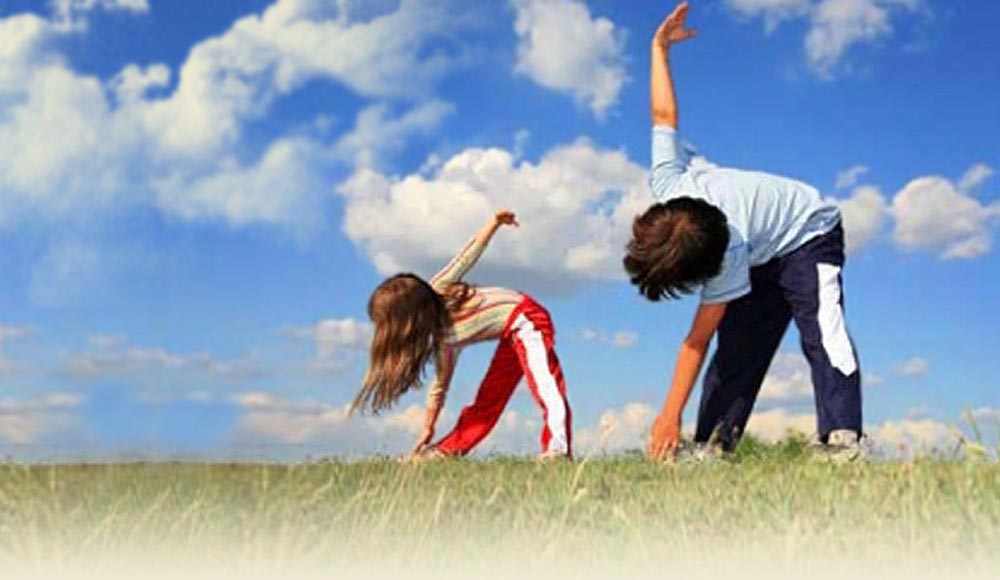 The rules
Take a cool/cold shower to keep fit.
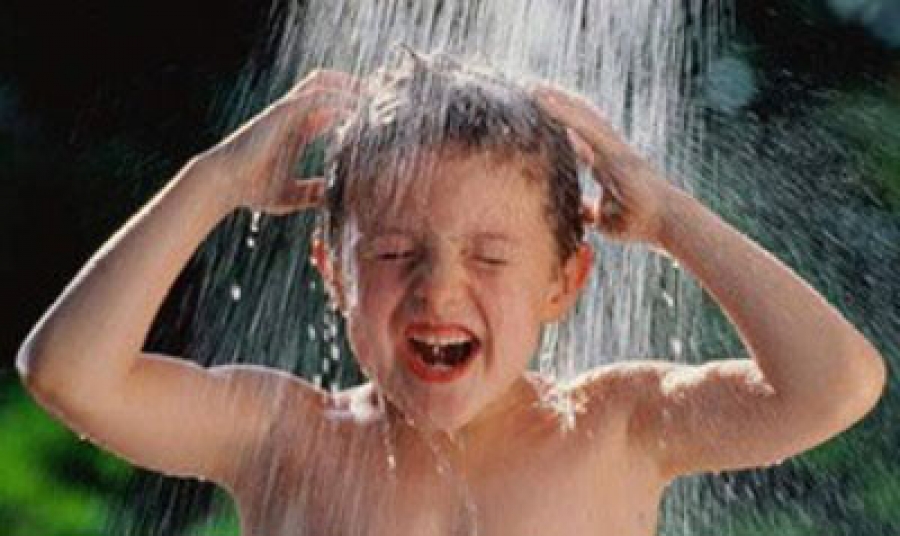 The rules
Eat healthy food to keep fit
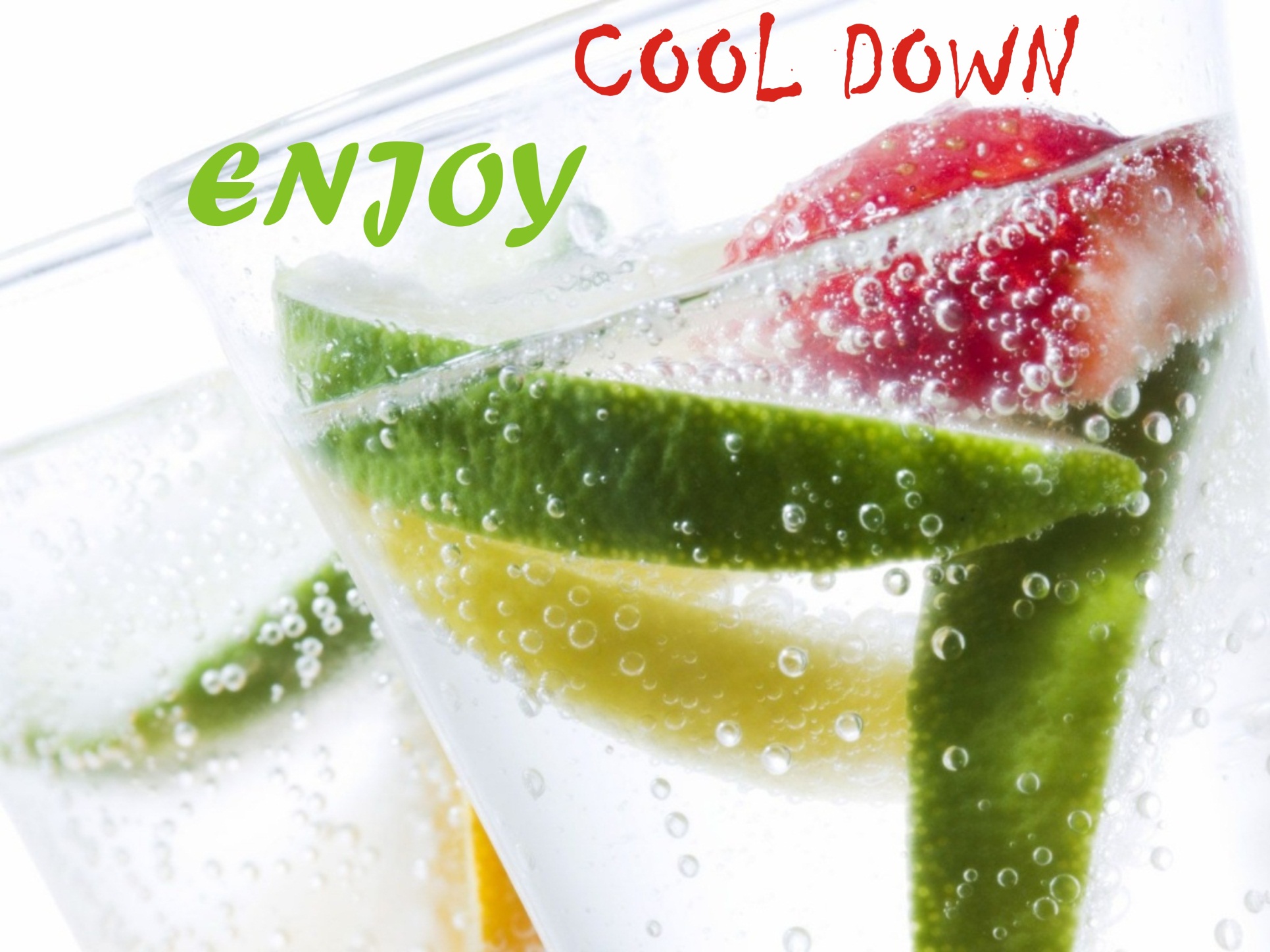 The rules
Never smoke to keep fit.
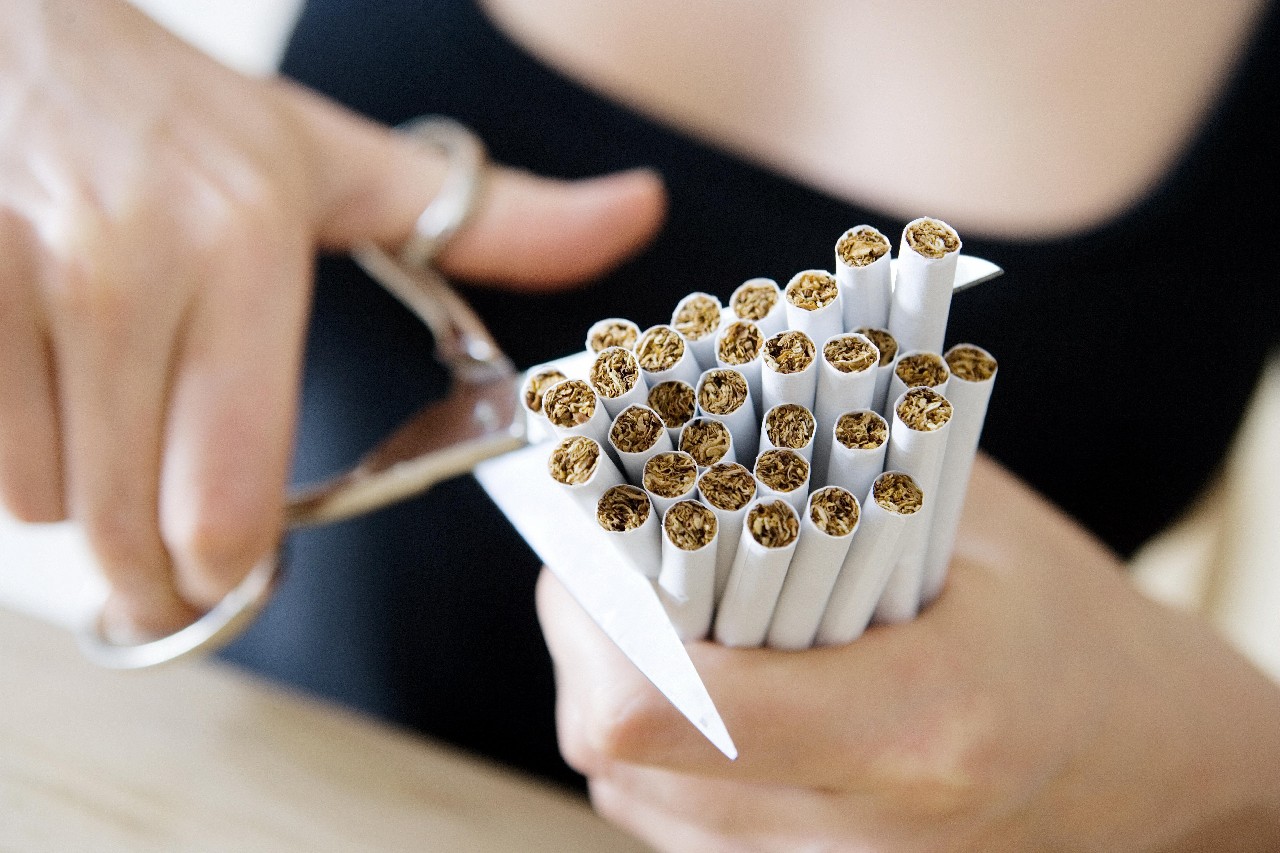 The rules
Clean your teeth every morning and every evening to keep fit
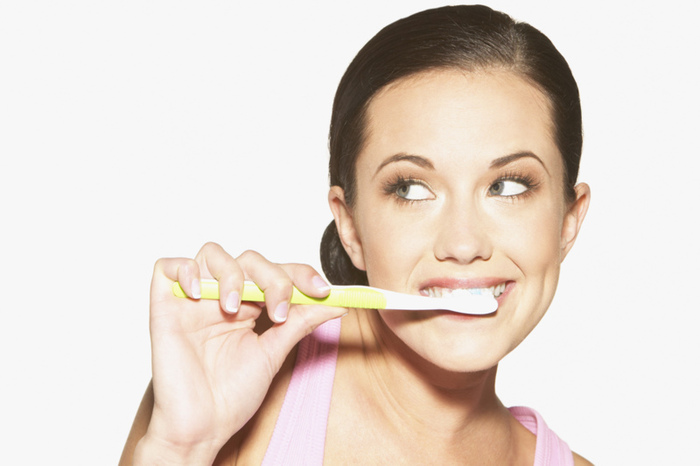 The rules
Wash your hands before you eat to keep fit.
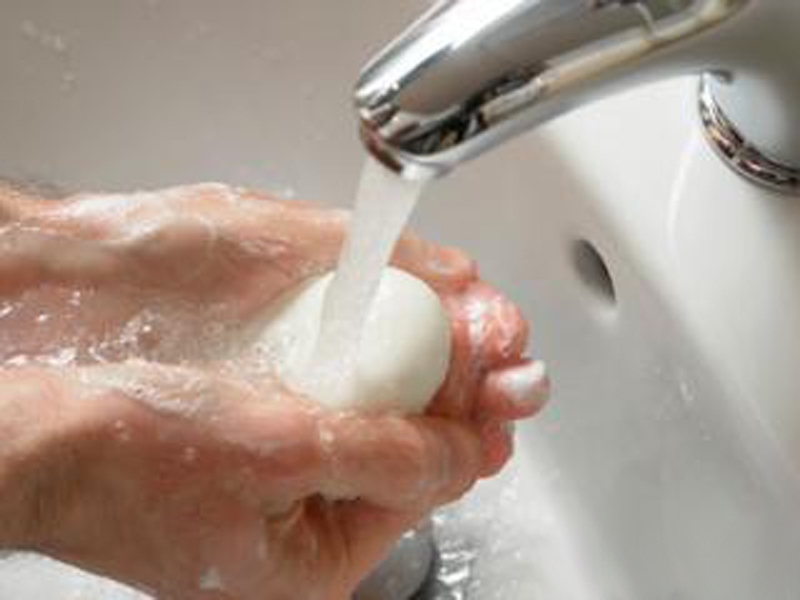 Don’t forget:
Too little food makes you thin.
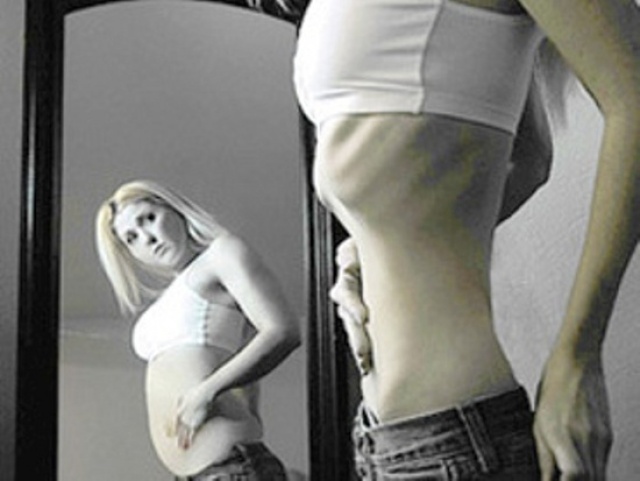 Don’t forget:
Too much food makes you fat.
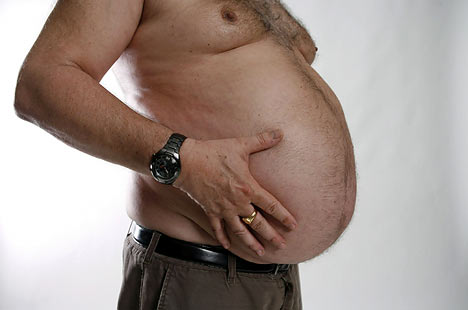 Don’t forget:
The wrong food makes you ill.
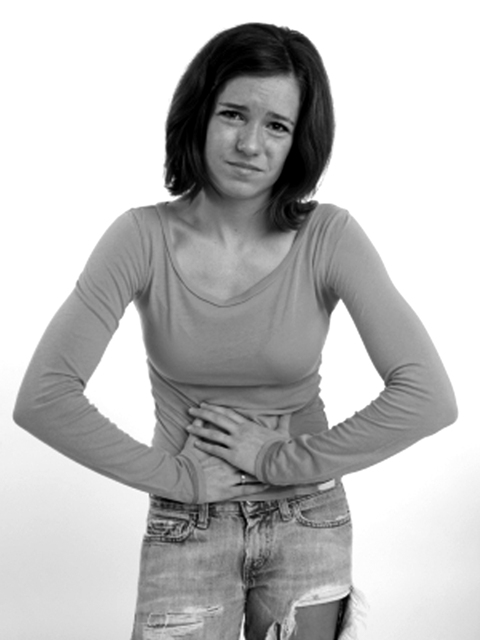 Don’t forget:
The right food keeps you well.
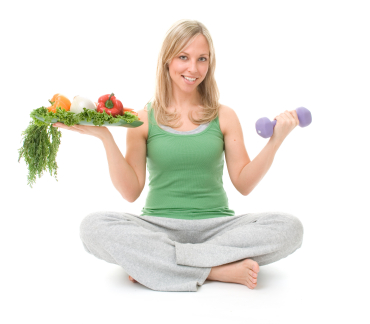 Don’t forget:
Too many sweets are bad for you especially for your teeth.
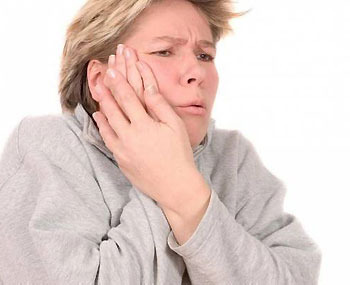 Thank you for your attention.